Band 3
L.I – Can I add 2-digit and 3-digit numbers crossing 10 or 100?
Steps to success
I can use number bonds to add numbers mentally
I can exchange where necessary
I can use a written method
Challenge: True or false?

Band 4
L.I – Can I add two 4-digit numbers with one exchange?
Steps to success
I can use number bonds to add numbers mentally
I can exchange where necessary
I can use a written method
In Focus Task
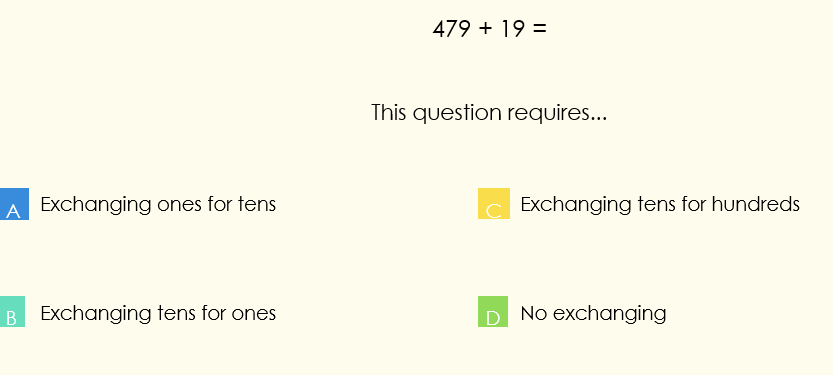 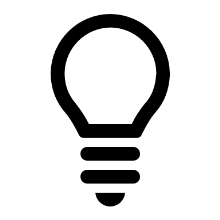 How do you know?
Talk Task
When adding large numbers, what happens when we have more than 10 counters in a column?
New Learning
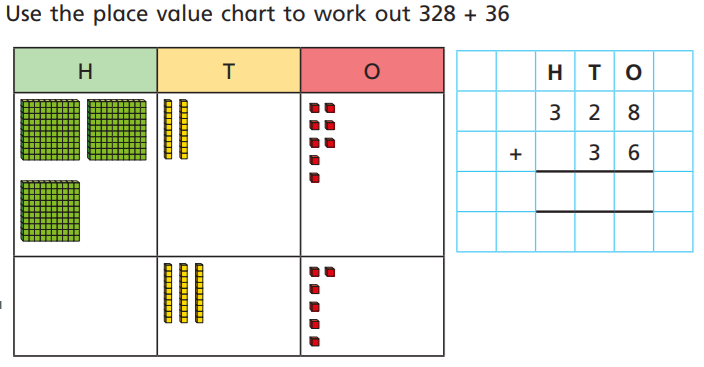 Stem sentence
Start on the right to get it right.
Re-group when crossing 10 or 100.
New Learning
Year 3: try 235+74=
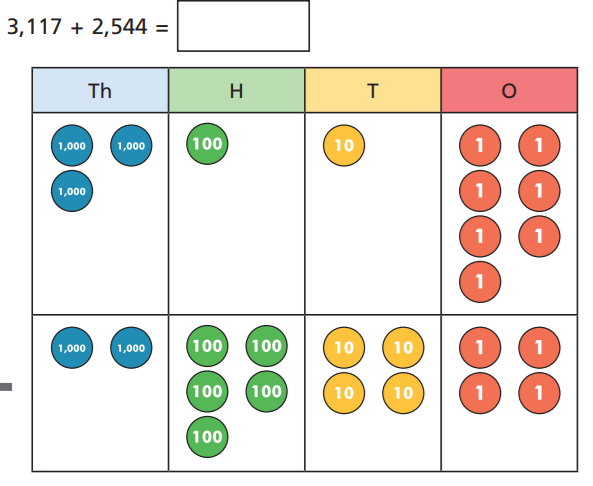 Stem sentence
Start on the right to get it right.
Re-group when crossing 10 or 100.
Develop learning
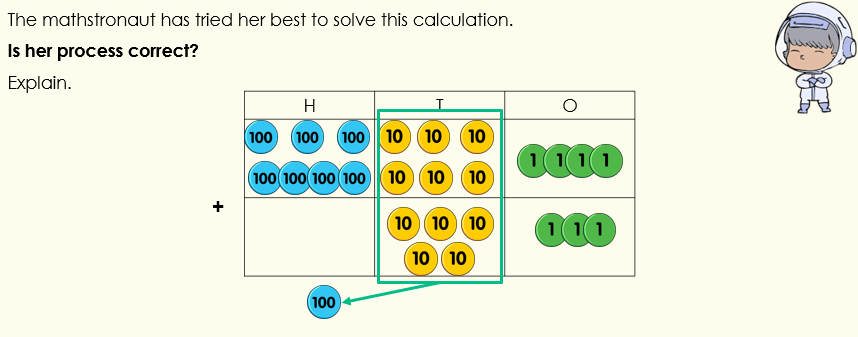 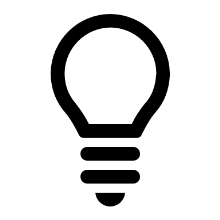 Hint – she is wrong
Independent Task Band 3
1
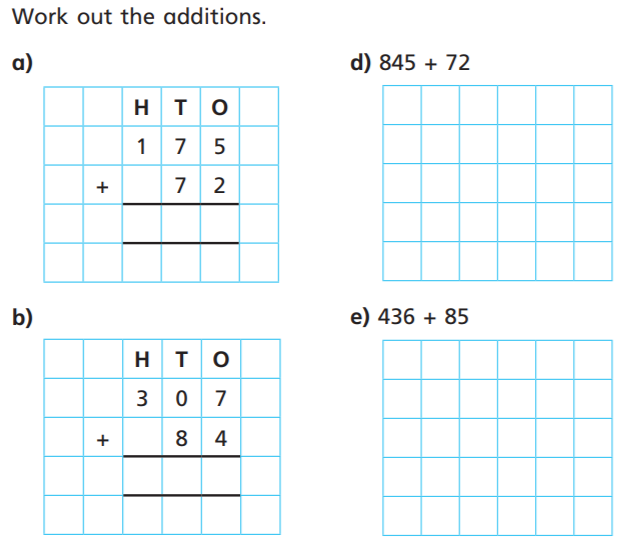 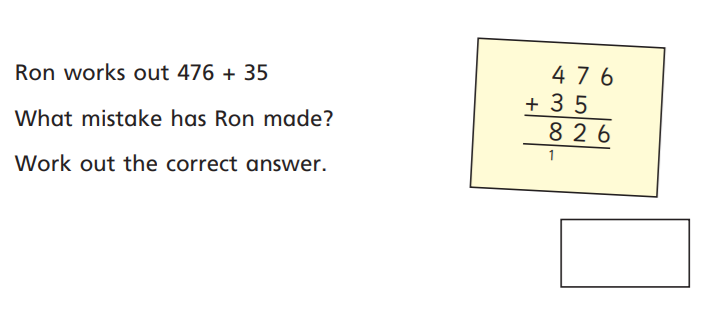 2
Independent Task Band 4
2
1
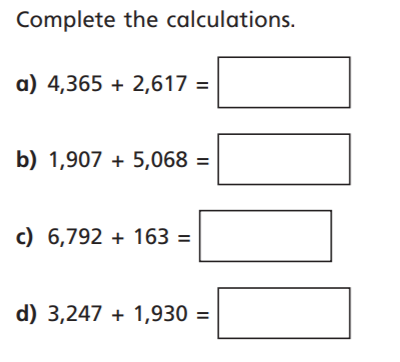 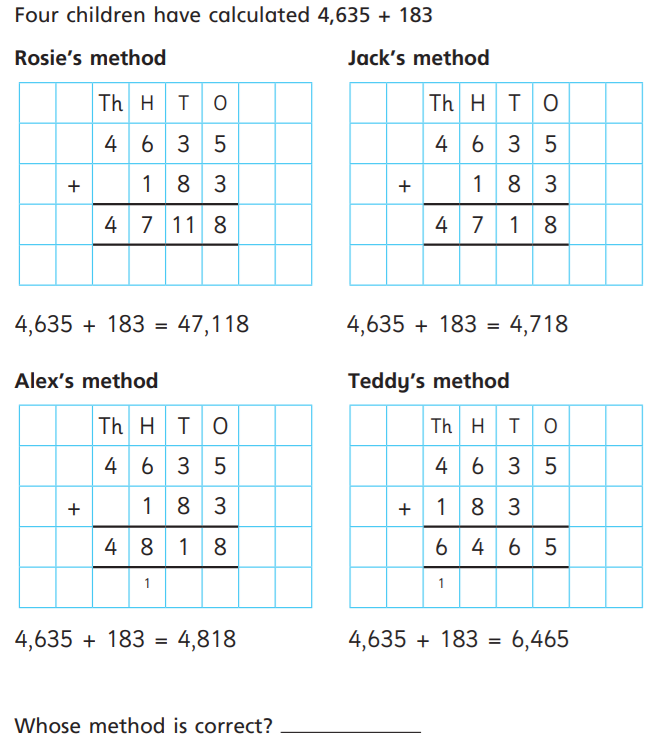 Lightbulb challenge
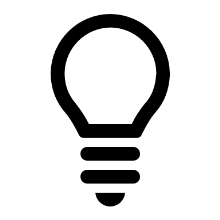 True or false – explain your answer
Band 3
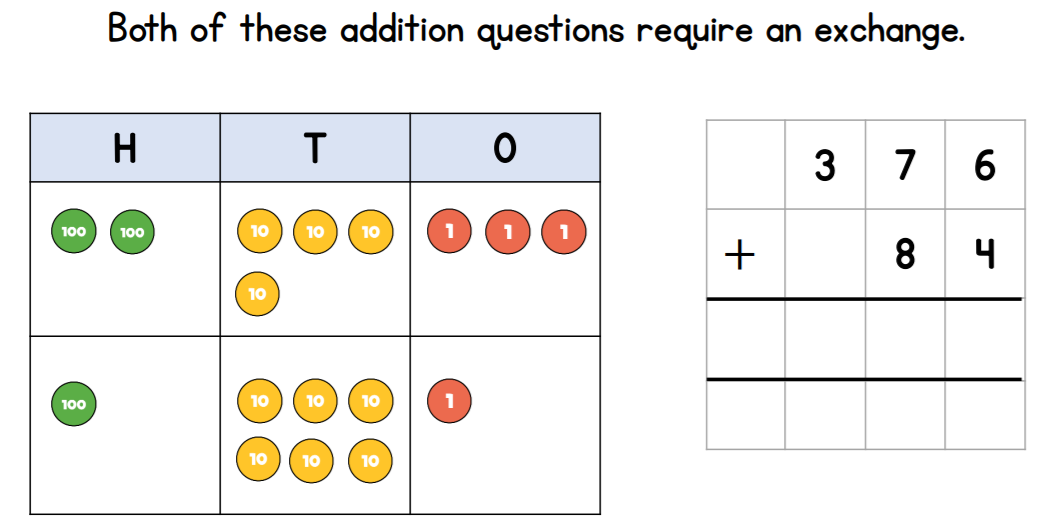 Band 4
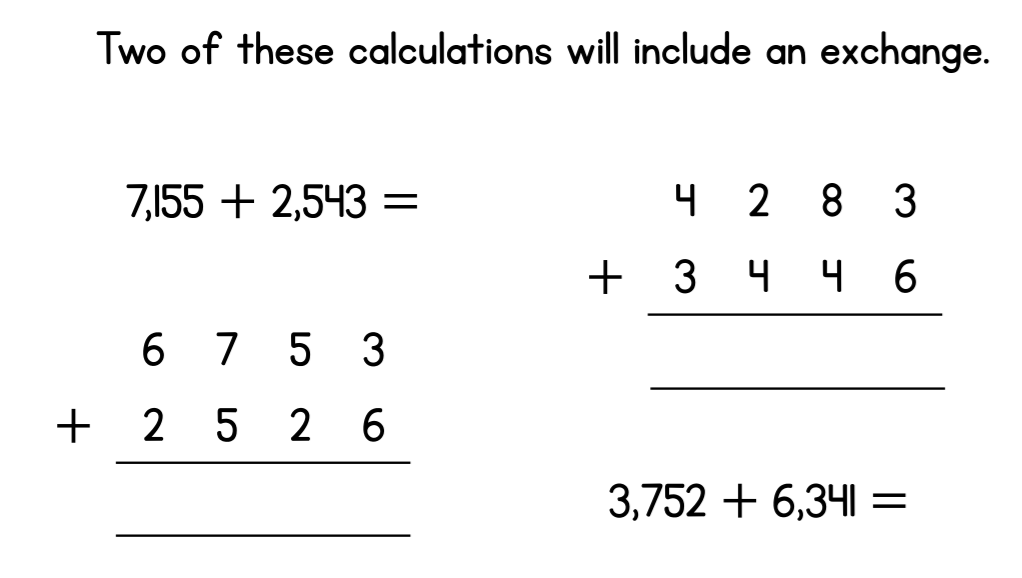 Extend and challenge
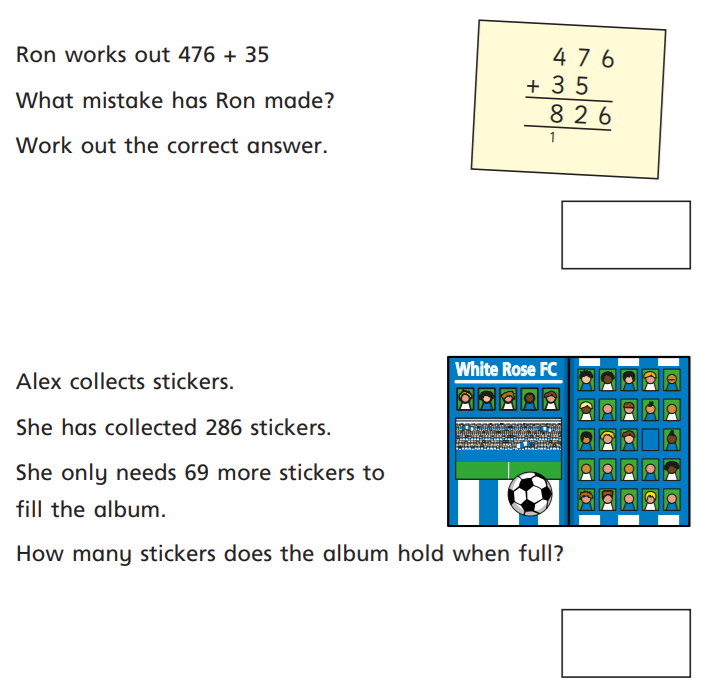 Band 3
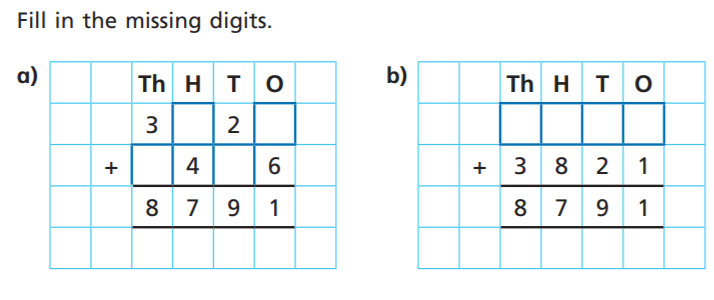 Band 4